American or English Foxhound Key
Ponderosa FFA Vet Science Team
1.  English Foxhound
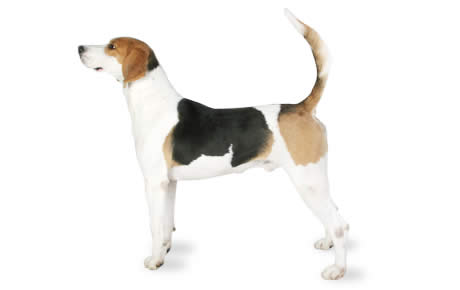 2. English Foxhound
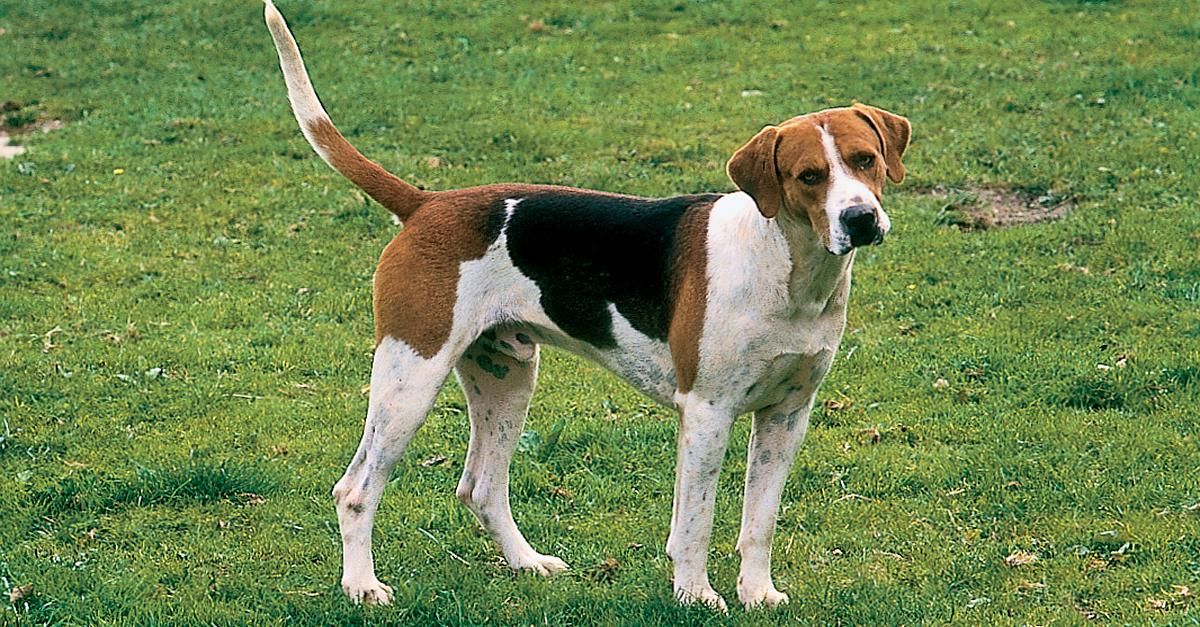 3. American Foxhound
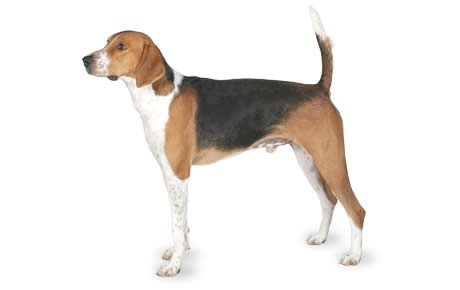 4. American Foxhound
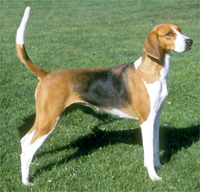 5. English Foxhound
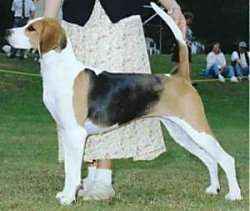 6. American Foxhound
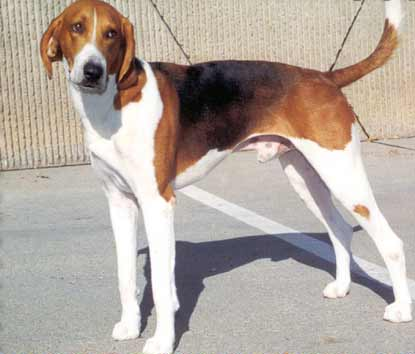 7. American Foxhound
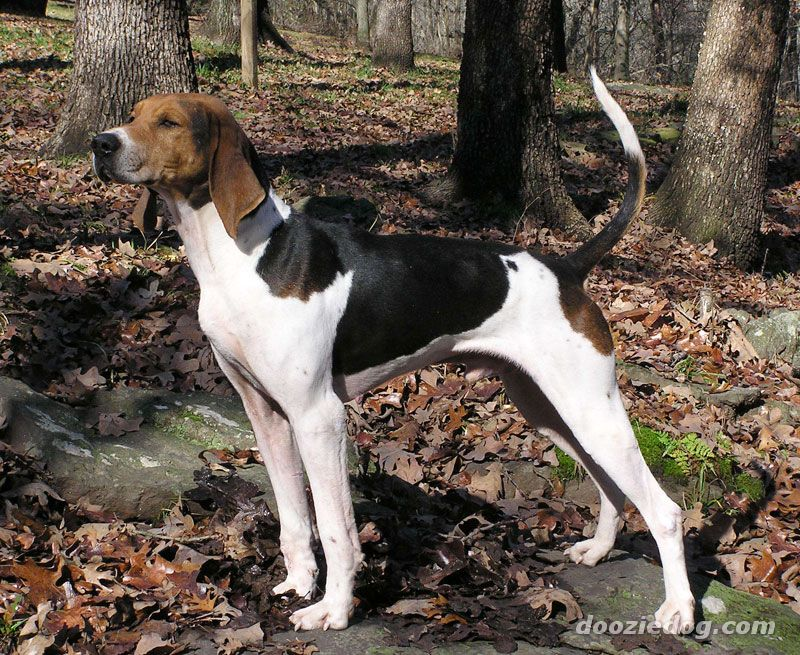 8. English Foxhound
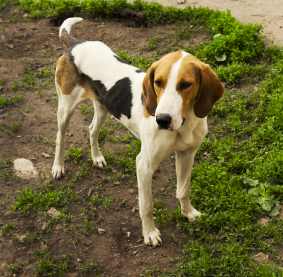 9. American Foxhound
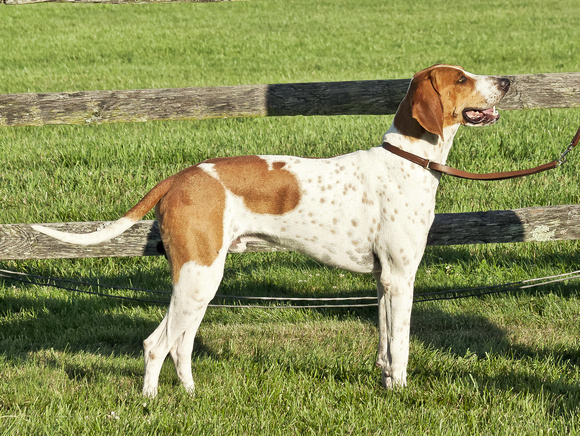 10. English Foxhound
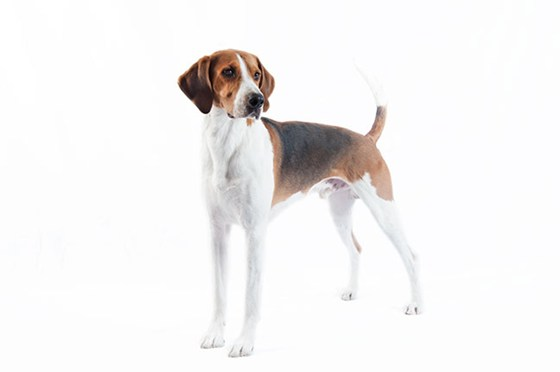 11.  English Foxhound
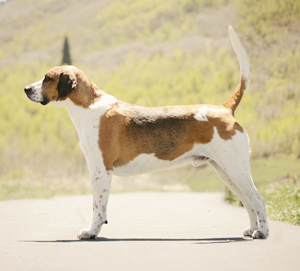 12. American Foxhound
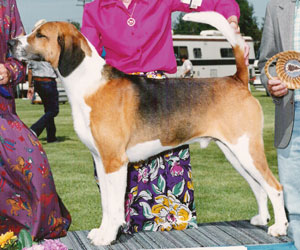 13. American Foxhound
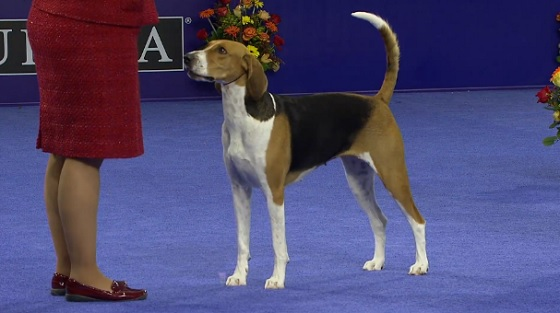 14. English Foxhound
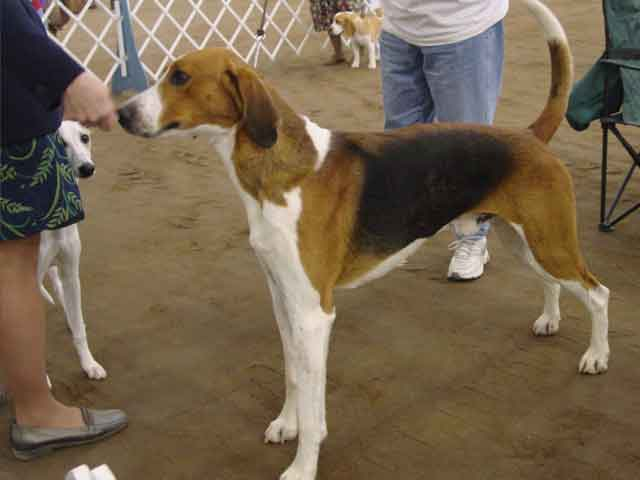 15. American Foxhound
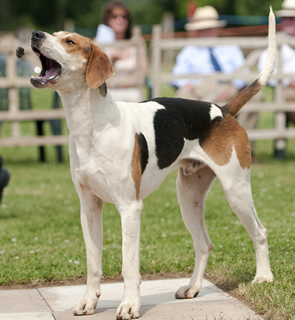 16. American Foxhound
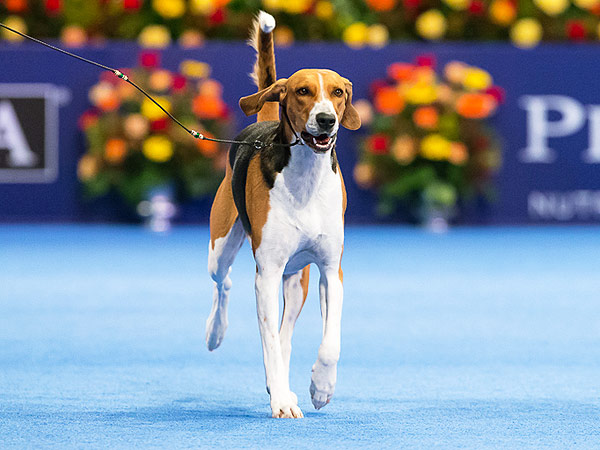 17. English Foxhound
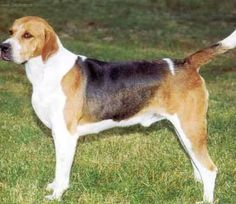 18. American Foxhound
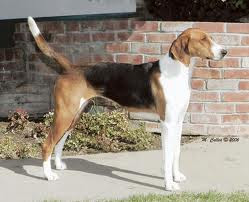 19. American Foxhound
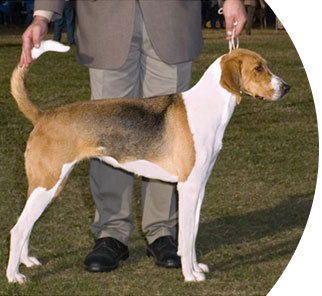 20. English Foxhound
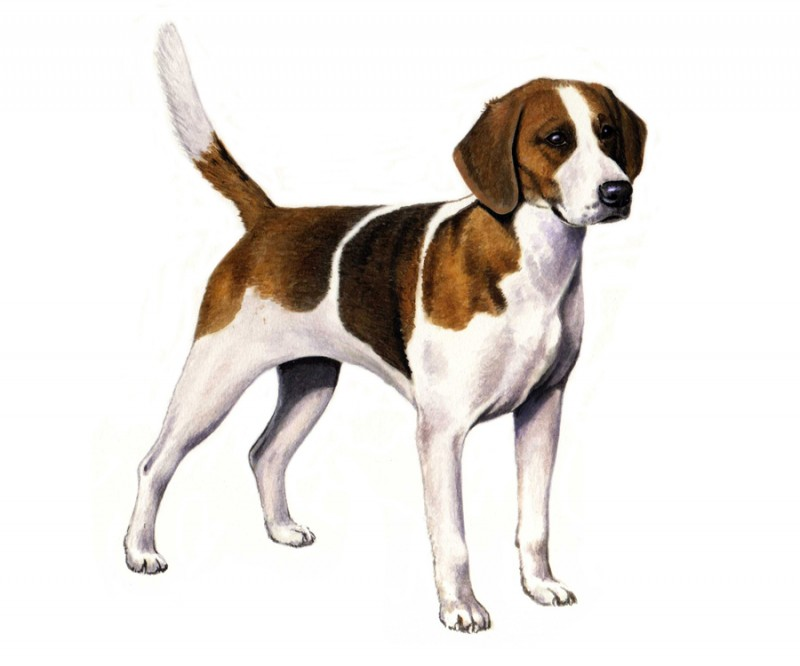 21. English Foxhound
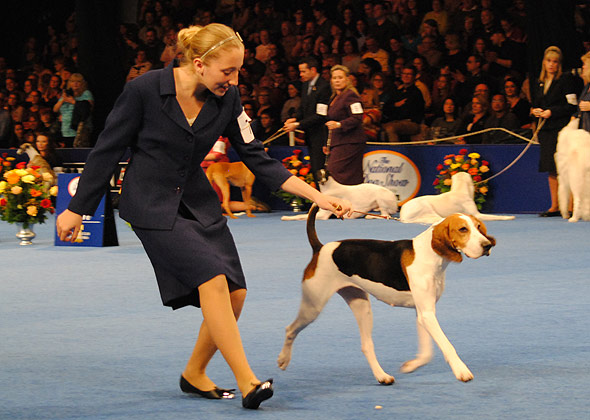 22. American Foxhound
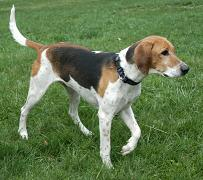 23. English Foxhound
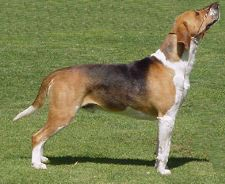 24. English Foxhound
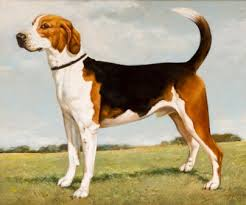 25. American Foxhound
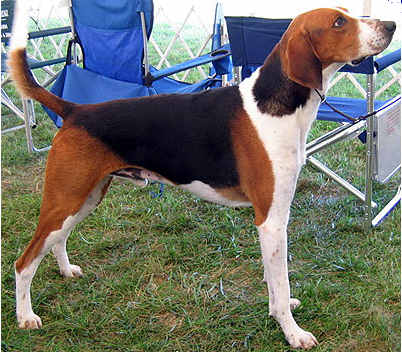